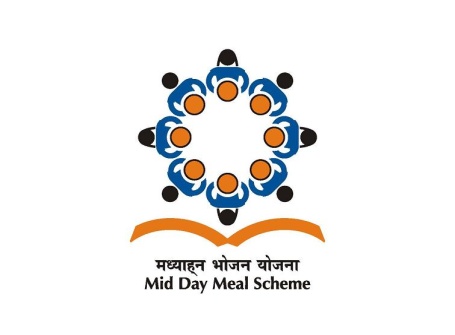 Mid-Day Meal Scheme
Chandigarh Administration

PAB Meeting 06.05.2019
Schools Covered Under MDMS
No. of schools                                Enrolment 2018-19
	Primary      U. Primary
Govt. 		: 113			50608		40782
Govt. Aided	:   06			  1791		  1630
Madarasa  	:   04			    351		    172
					Total :		 52750	            42584
					Grand Total :              95334
Weekly MDM Menu/Cooking Cost
Per Meal Cooking Cost 2018-19
* Includes Cost of Vegetables, Oils and Fats, Salt and Condiments, Fuel and labour & others overhead charges claimed by centralized institute excluding the cost of food-grains.
Coverage of Children
During the year 2018-19
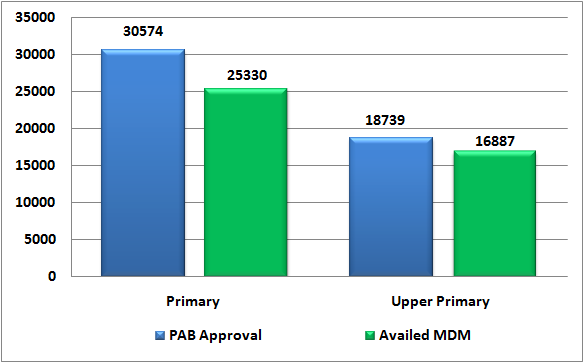 Budget Utilization
During the year 2018-19
(In Lakh)
Component wise Budget Utilization
(In Lakh)
Payment of Bills of Food Grains to FCI
During the year 2018-19					        (Figures in Lakh)
Data Entry Status under MDM-MIS Portal
&
Status of Automated Monitoring System
Annual Data Entry		:	100 %

Monthly Data Entry		:	100 %

Health Data Entry		:	100 %


SMS based Automated Monitoring System (AMS) has been implemented successfully in UT Chandigarh through NIC Chandigarh (Adopted the Model of NIC HP)
Coverage under RBSK (School Health Programme)During the year 2018-19
*As reported by Nodal Officer RBSK, Spectacles were not distributed to children with refractive error due to insufficient fund with Health Department.
Proposed Budget 2019-20
(Figures in Lakh)
Component wise Proposed Budget 2019-20
(Figures in Lakh)
* The issue regarding revision of per meal cost of Centralized Cooking Institutes is under consideration. The Expenditure for this purpose shall be met out of from the saving under the component of Additional Food Item.
Components wise Proposed MME
Best/Innovative Practices
School Cluster Kitchens have setup their kitchen gardens for fresh vegetables.
CCTV Cameras are installed in all MDM kitchens.
Honorarium to Cook-cum-helpers is paid Rs. 3000/- per month per CCH whereas norms of GOI is Rs. 1000/- per month per CCH.
Fortified Wheat Flour, Fortified Rice and Double Fortified Salt is used for preparation of MDM.
Compost is prepared from the Kitchen waste.
MDM is cooked by the professionals of Hotel Management Cooking Institutes.
Additional fund support by the Chandigarh Administration of Rs. 706.67 Lakh during the year 2018-19.
Cooking Process/Monitoring of MDM
Cooking process at Centralized Cooking Institutes starts very early in the morning. 
The preparation of MDM in the centralized cooking institute is supervised by the retired personnel engaged as Inspectors/Supervisors.
The supervisory staff monitors the procedure with reference to quality, hygiene and other factors on daily basis.
The supervisory staff take delivery of cooked food from the cooking institutes and safely transport the meal upto the school, handover the hot cooked food to the MDM Teacher Incharge of each school. 
Heads of Schools also monitor MDM on Daily Basis.
Monitoring of MDM is also carried out by PCS/HCS Officers and Senior Officers of Education Department.
Mixture/Blender for Fortification of Rice
(Iron, Folic Acid & Vitamin B12)
Rice to be used for School Based Cluster Kitchens is fortified in the MDM store at GMHS-22 with the help of Blender provided by the NGO-PATH.
Centralized Cooking Institutes CIHM and CITCO are fortifying rice at their own level with the help of Blenders.
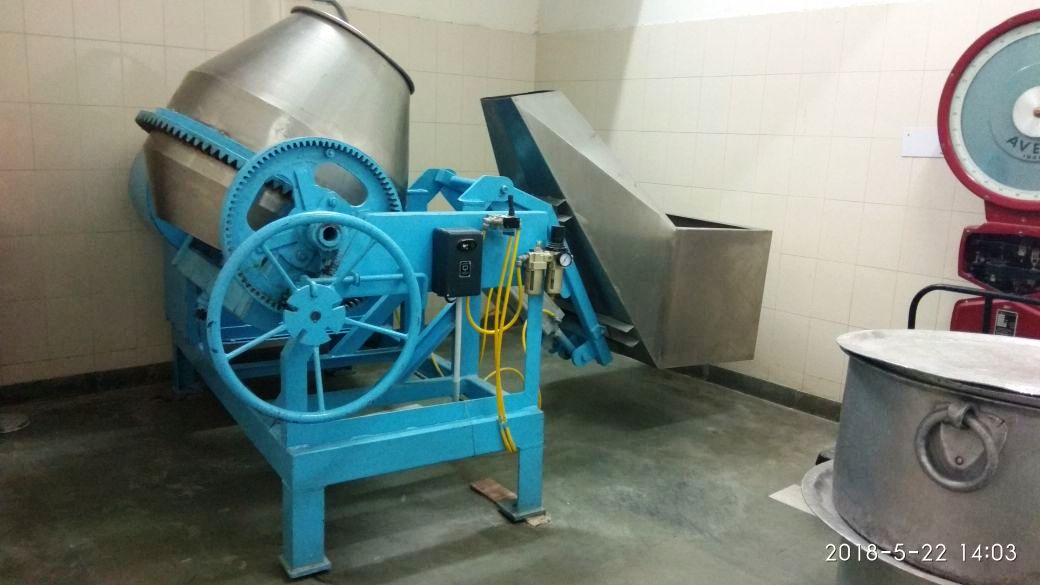 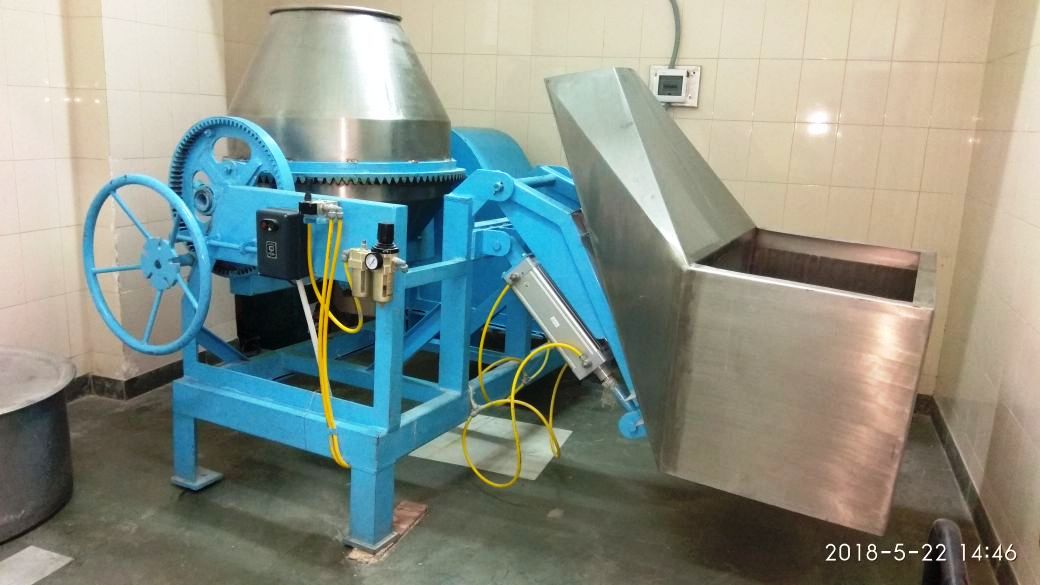 Centralized Kitchens at a Glance
AIHM-42     		                  CIHM-42
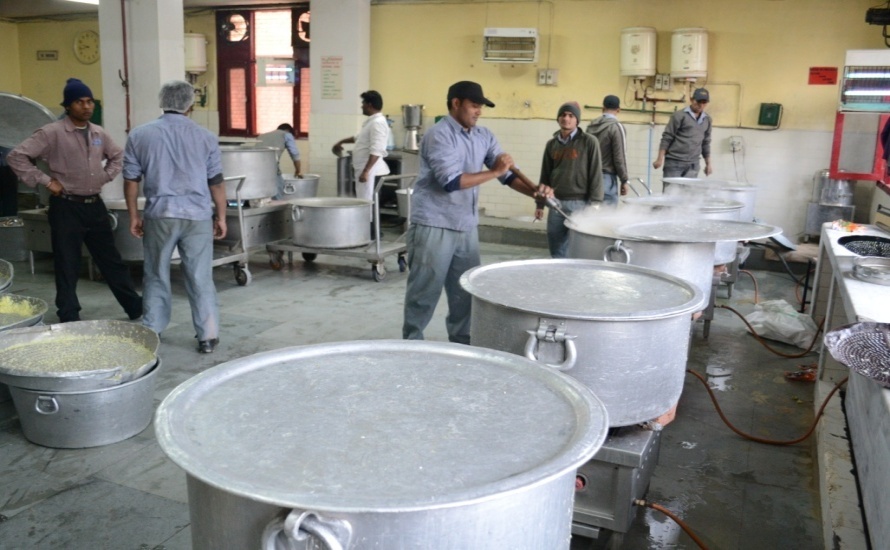 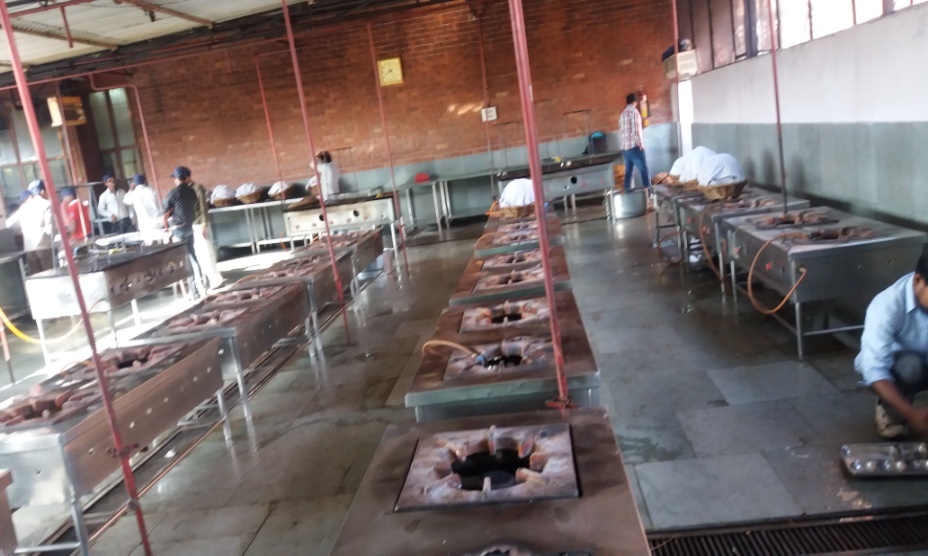 CITCO-17     	       School Based Kitchen -GMSSS-47
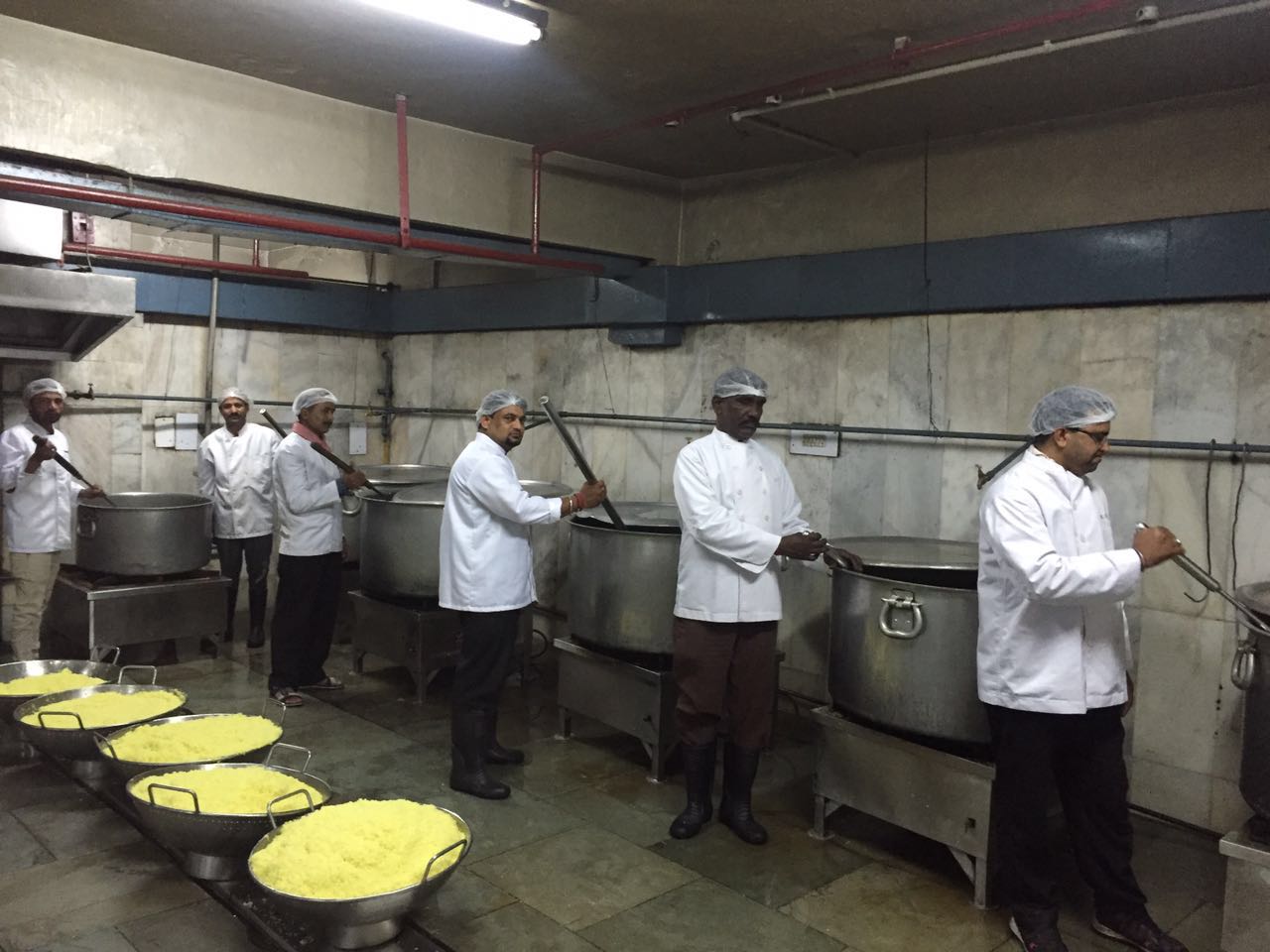 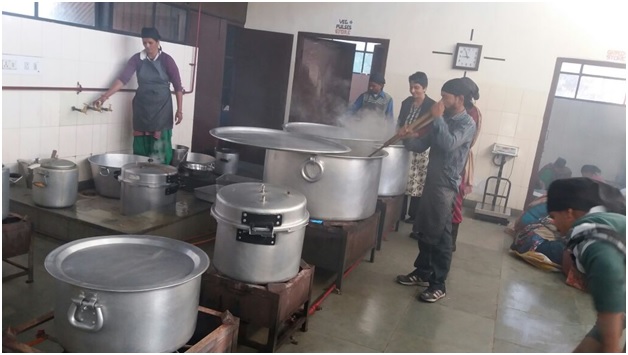 Transportation Arrangements
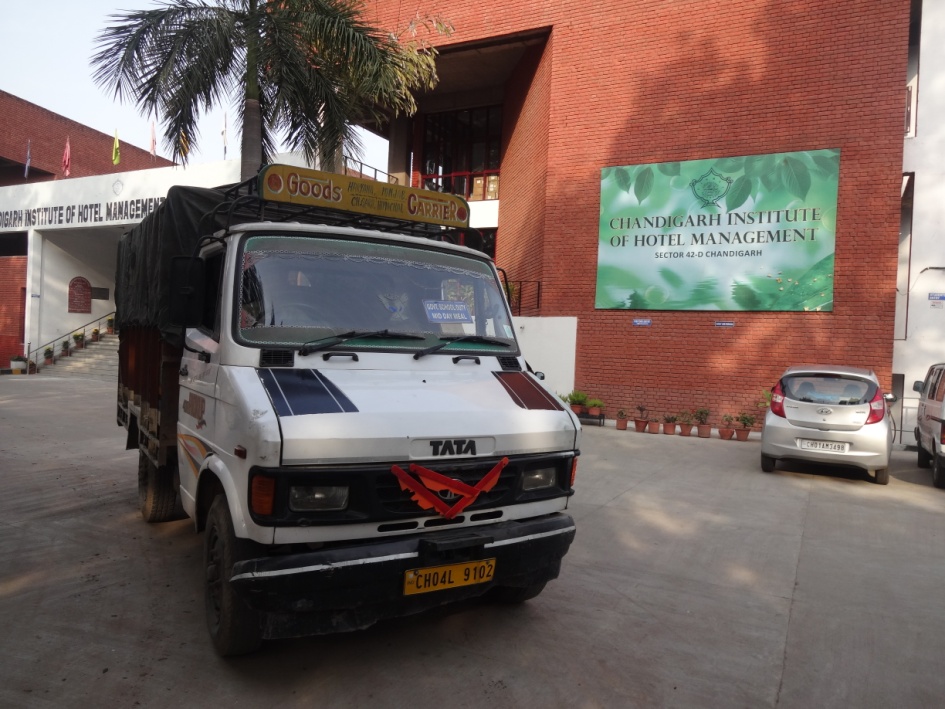 Food grains are transported by Big Trucks from FCI Godown to MDM stores and from stores to cooking sites by Mini trucks.

Cooked meals are transported to schools by mini trucks.
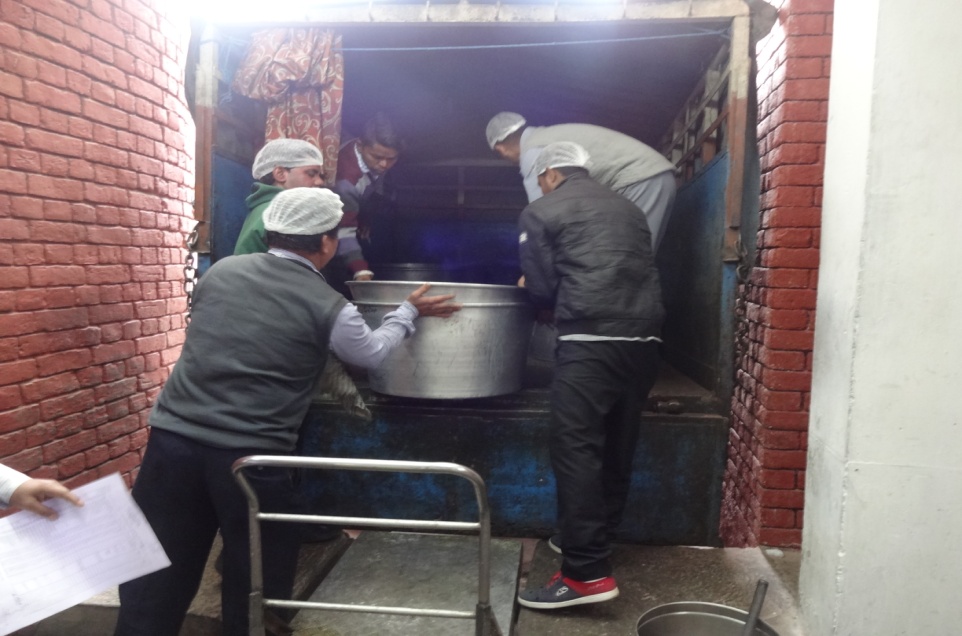 Hand Washing
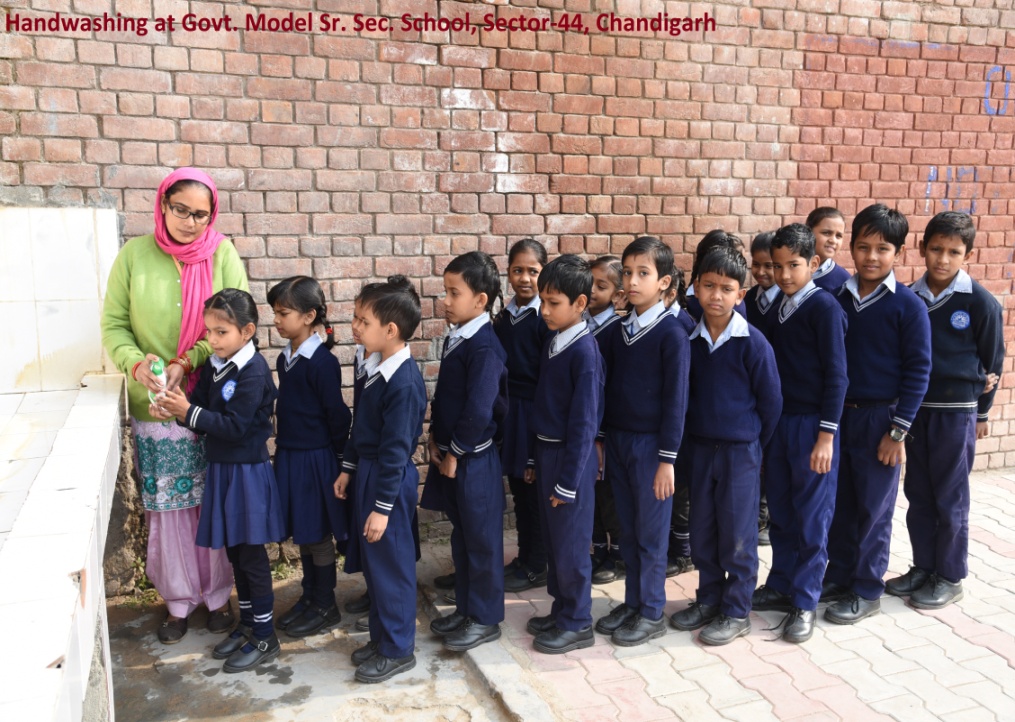 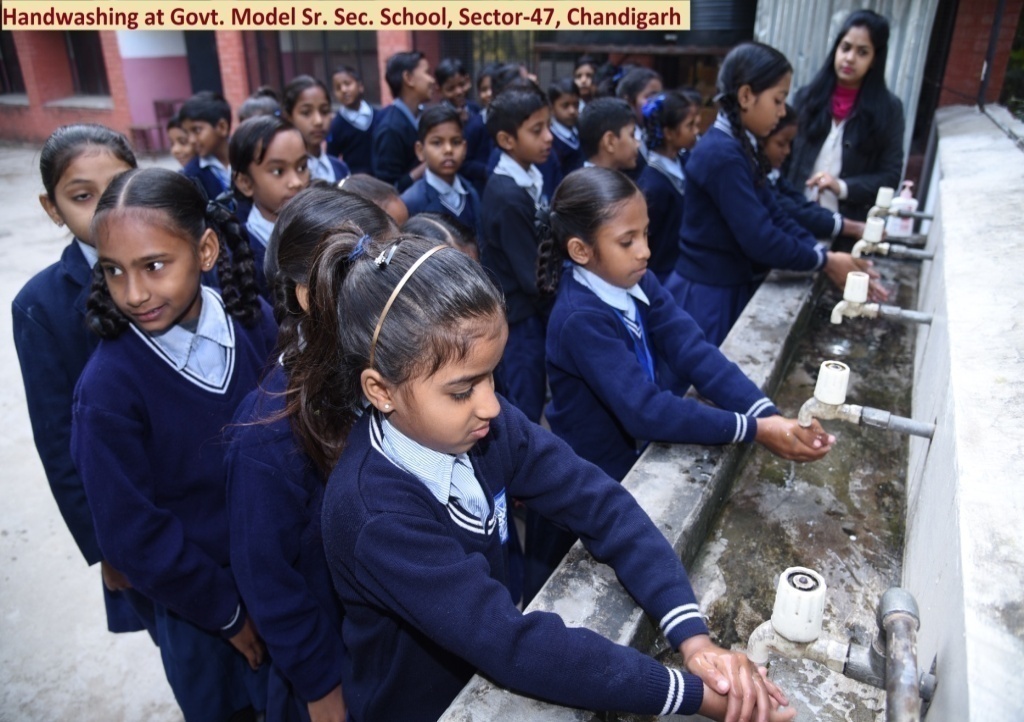 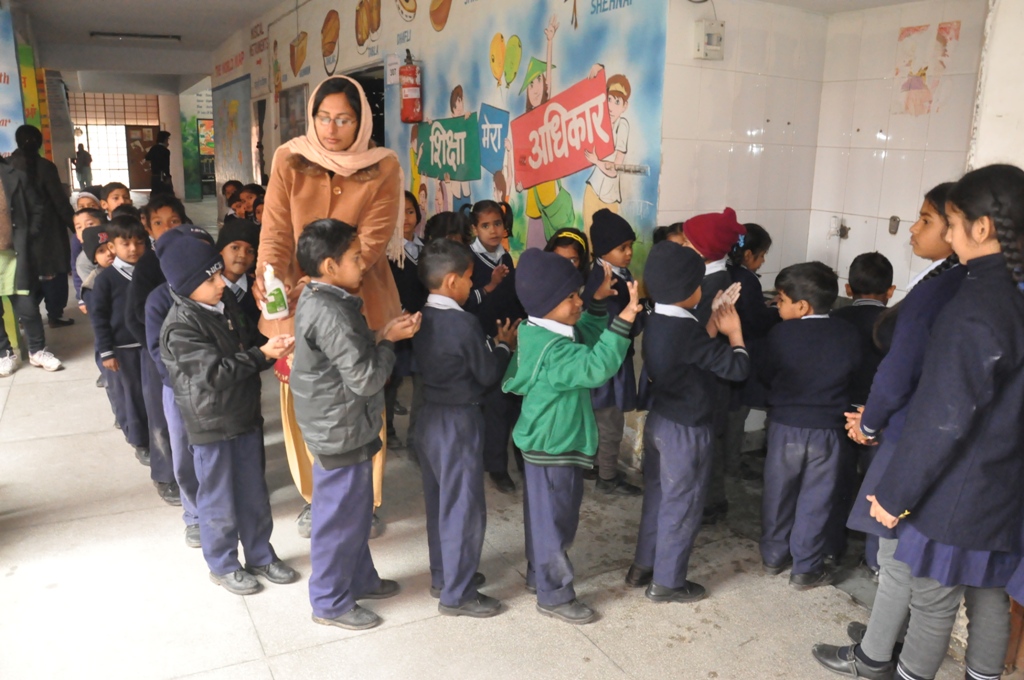 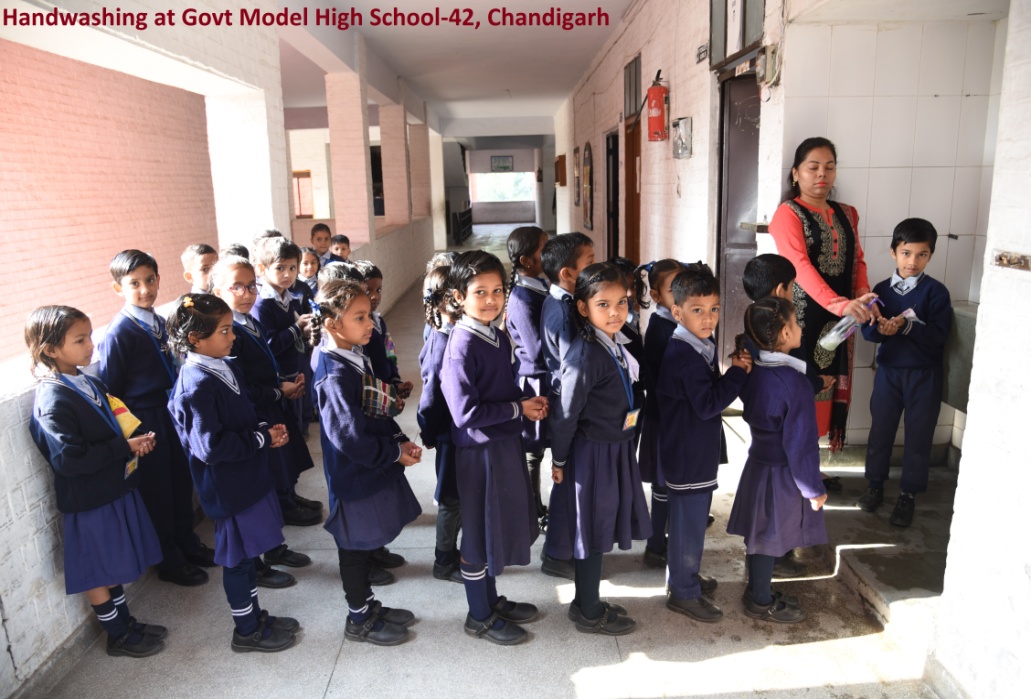 Distribution of meal in Schools
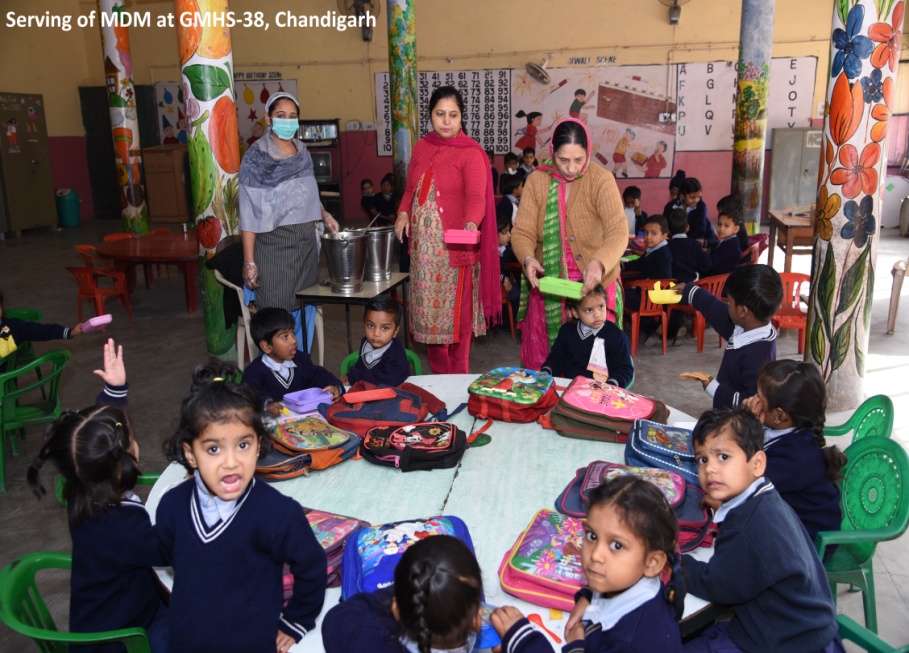 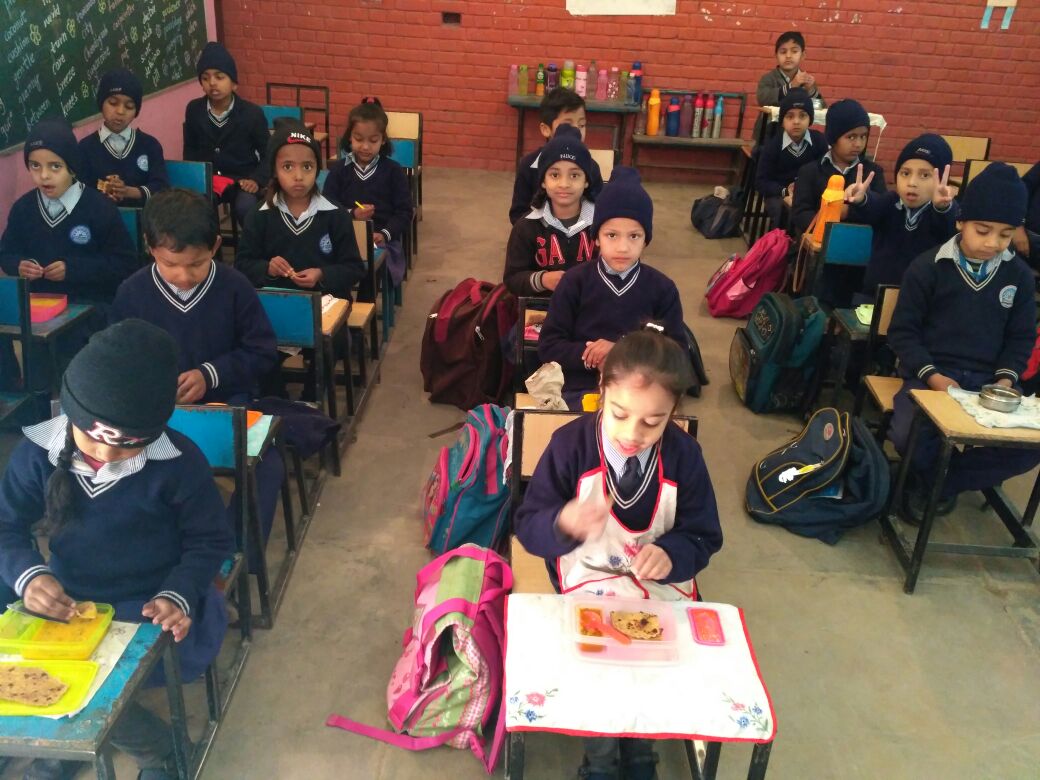 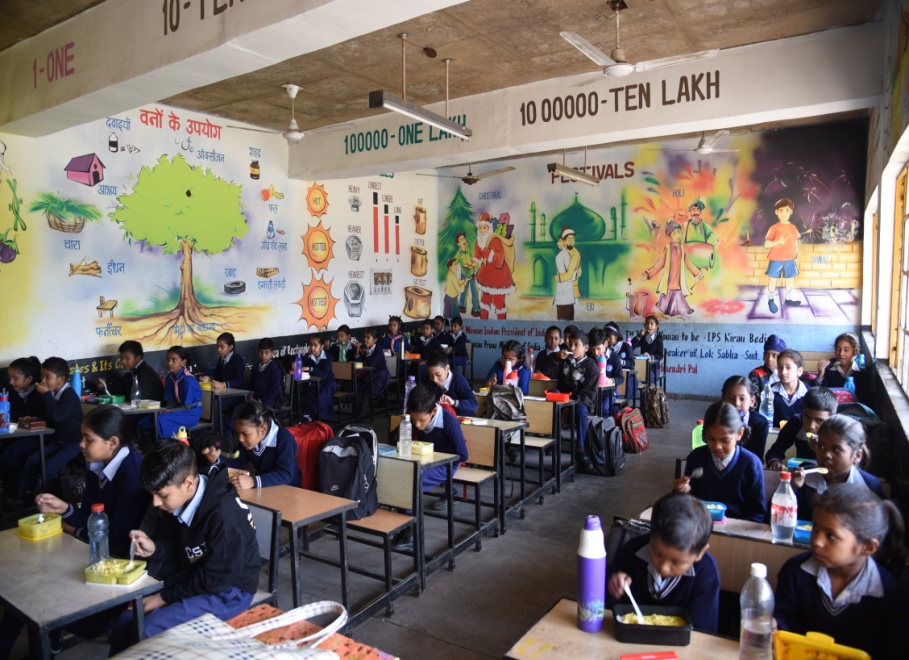 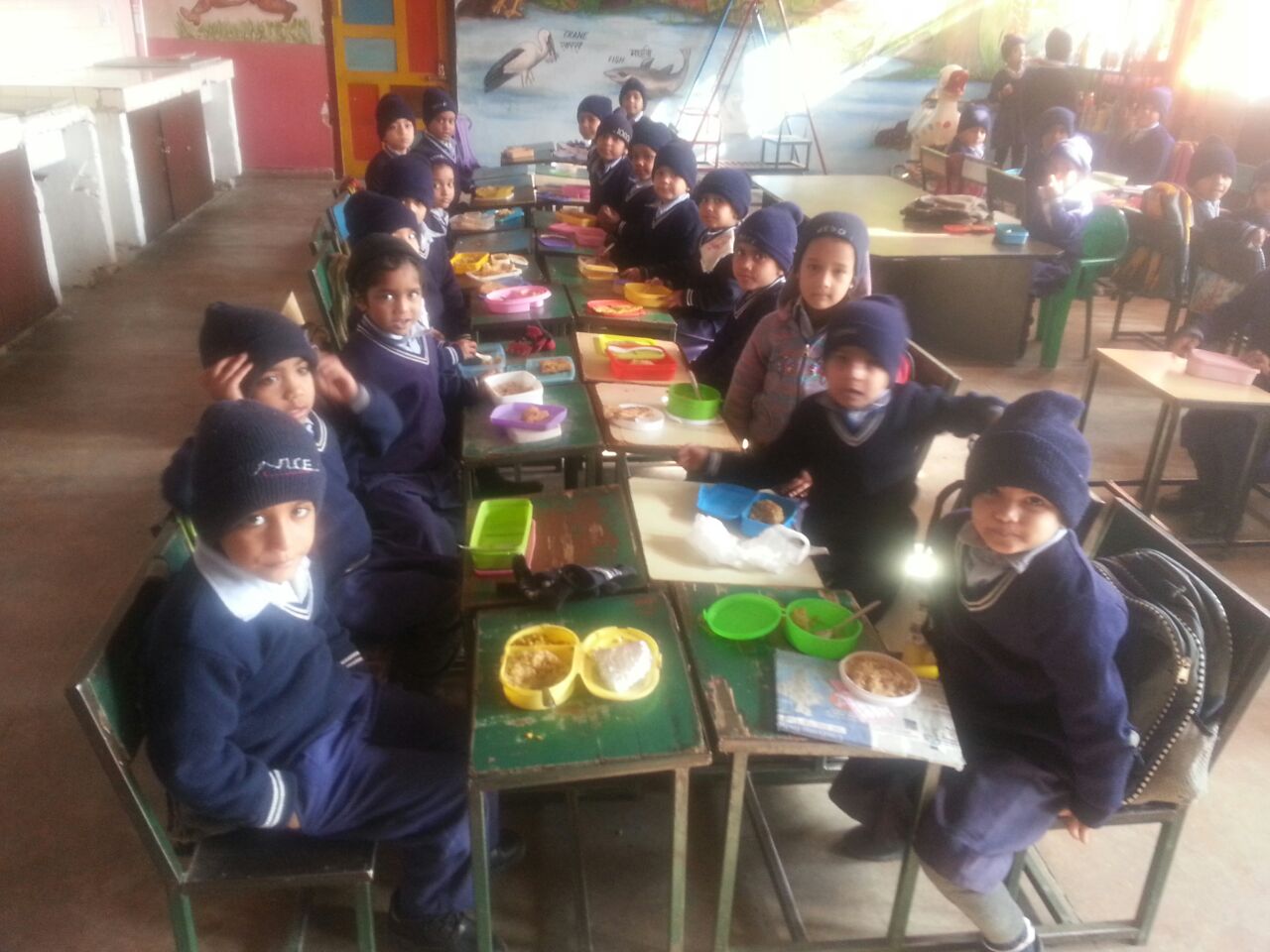 School Based Kitchen Gardening
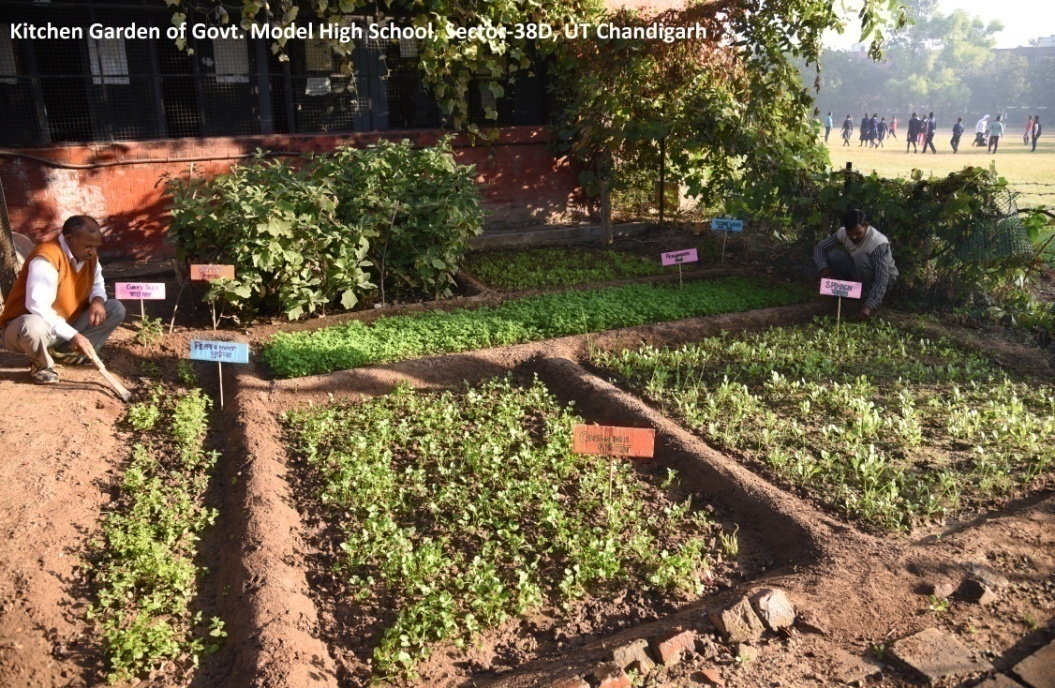 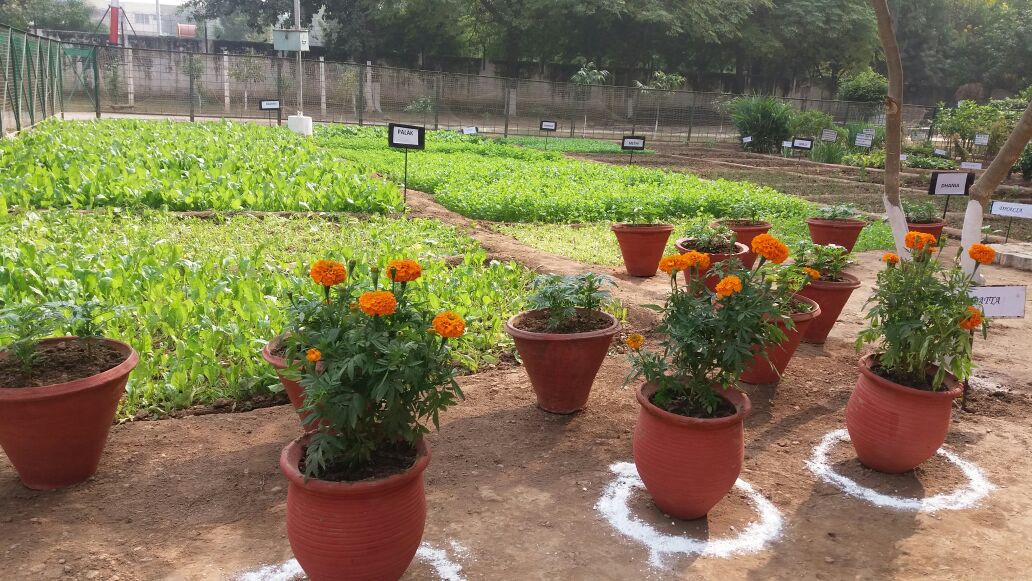 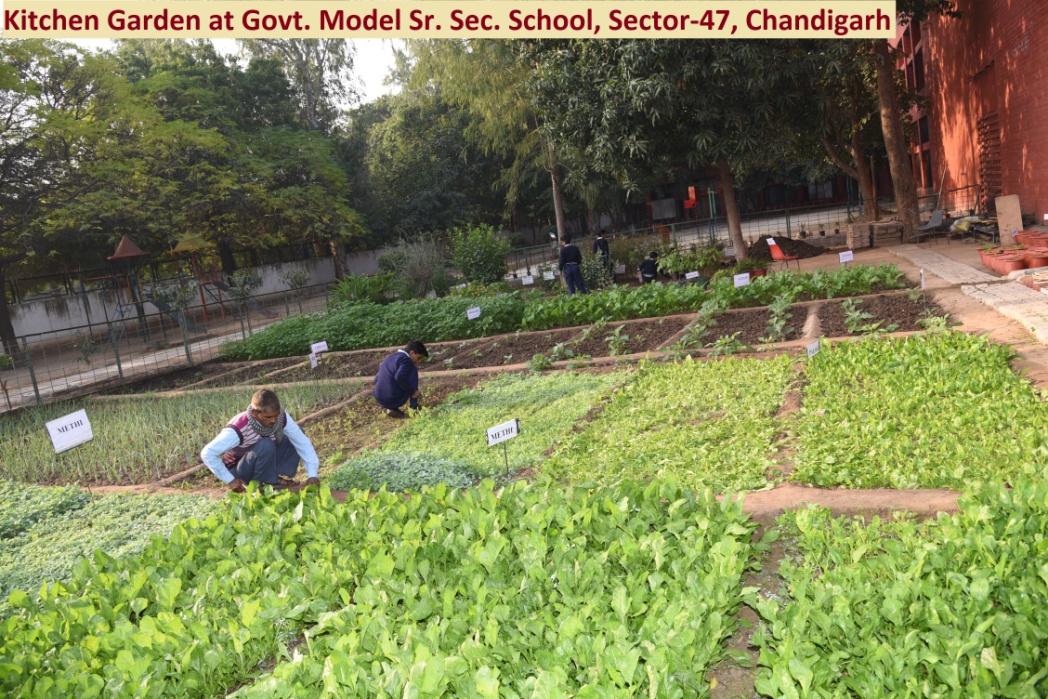 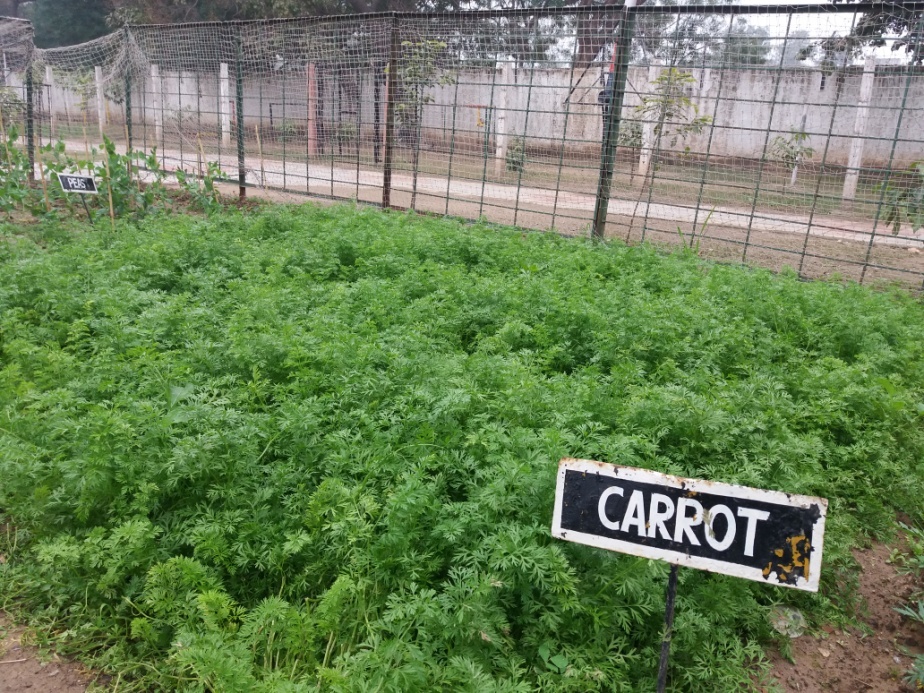 Thanks